Data in the cloudO’Reilly MySQL ConferenceMårten Mickos CEO, Eucalyptus Systemswww.twitter.com/martenmickos
Infrastructure software
users
now
10bn
1bn
100m
10m
1m
LAMP
MF
Mini
Client/Server
Cloud
Internet era
Web, Web2.0, Mobile internet
WANTED: 

MySQL
DEAD OR ALIVE
WANTED: 

MySQL
DEAD OR ALIVE & KICKING

REWARD: $1,000,000,000
FOSS model
Ten years ago
disruptive movement lead by innovative growth companies
distribution-centric software model
enabled by the internet
Today
an established practice lead by large corporations
service-centric software model
being redefined by cloud computing
Dominant db designs
big data
scale-out RDBMS
NoSQL / NewSQL land
scale-up RDBMS
key/ value
?
doc db
graph db
80s & 90s
00s & 10s
10s & 20s
0%	1%	10%		30%     of world population online
MySQL - NoSQL - NewSQL
Akiban, Cassandra, Citrusleaf, Clustrix, Couchbase, Dynomite, FlockDB, GenieDB, Hadoop, Hive, HyperGraphDB, HyperTable, MarkLogic Server, Memcached, MemSQL, MongoDB, MySQL, MySQL Cluster, MySQL with HandlerSocket, Neo4J, NimbusDB, Objectivity/DB, Ravel, Redis, RethinkDB, Riak, SimpleDB, Terracotta, Tokyo Cabinet, Voldemort, VoltDB, Xeround
Reversal of DBMS design principles
Client/Server
Cloud
Strength
complex feature set
scale-up
ACID

Weakness
simplicity
scale-out
non-ACID
Strength




Weakness
Data in the cloud
Design the database for scale-out on multiple nodes 
separate read activity from write activity
scale reads through replication
scale writes through sharding & partitioning
consider different dbms:s for different uses within the application
plan for failures
plan for 10x growth steps
Deploy on a cloud service (public) or cloud platform (private, on-prem) with common abstraction layer (API)
Elastic scale-out in the clouds
app
app
app
app
app
app
app
Amazon Web Services (AWS)
EC2, EBS, S3
Eucalyptus
Cloud controller, storage controller, Walrus
vm
vm
vm
vm
vm
vm
vm
vm
vm
vm
vm
vm
vm
vm
vm
vm
vm
vm
vm
vm
vm
vm
vm
vm
vm
vm
vm
vm
vm
vm
vm
vm
vm
vm
vm
vm
vm
vm
Future
Cloud, Mobile & Social are the drivers, and they are bigger than anything we’ve seen
Existing models of FOSS, community and distribution being disrupted
Major rewards for creating the winning solution(s) for data in the cloud
Thank you!
Mårten Mickos
marten@eucalyptus.com
twitter.com/martenmickos
Eucalyptus cloud platform
Over 25,000 new Eucalyptus clouds were started in 2010
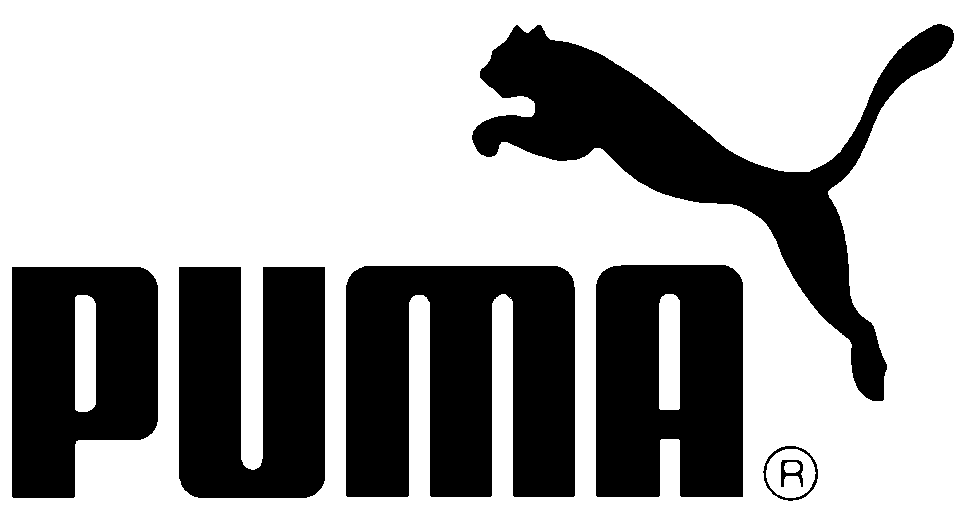 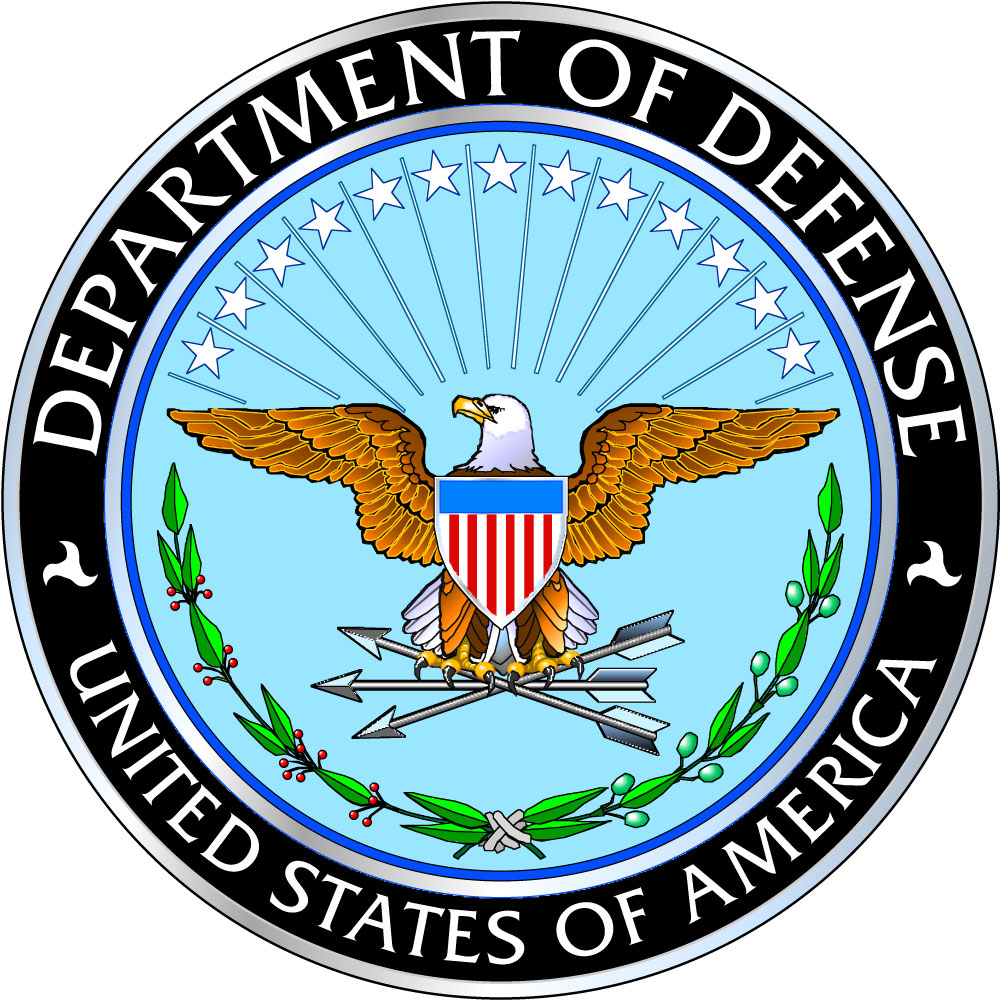 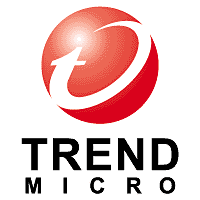 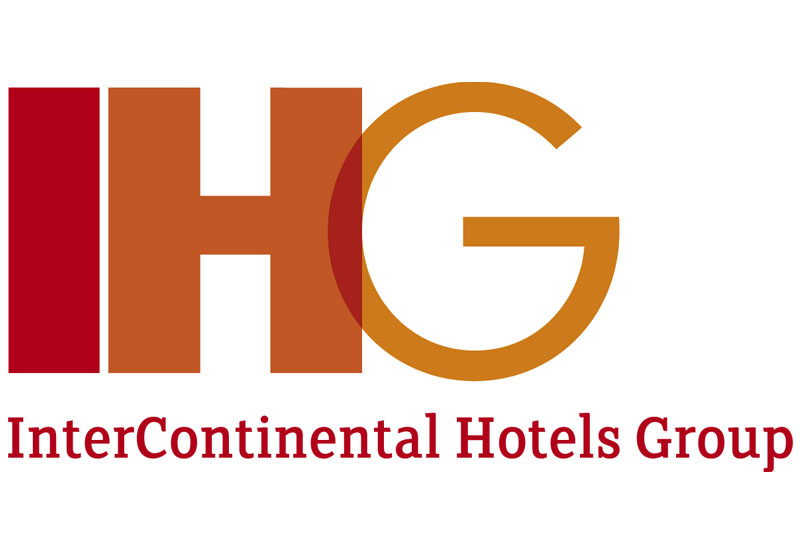 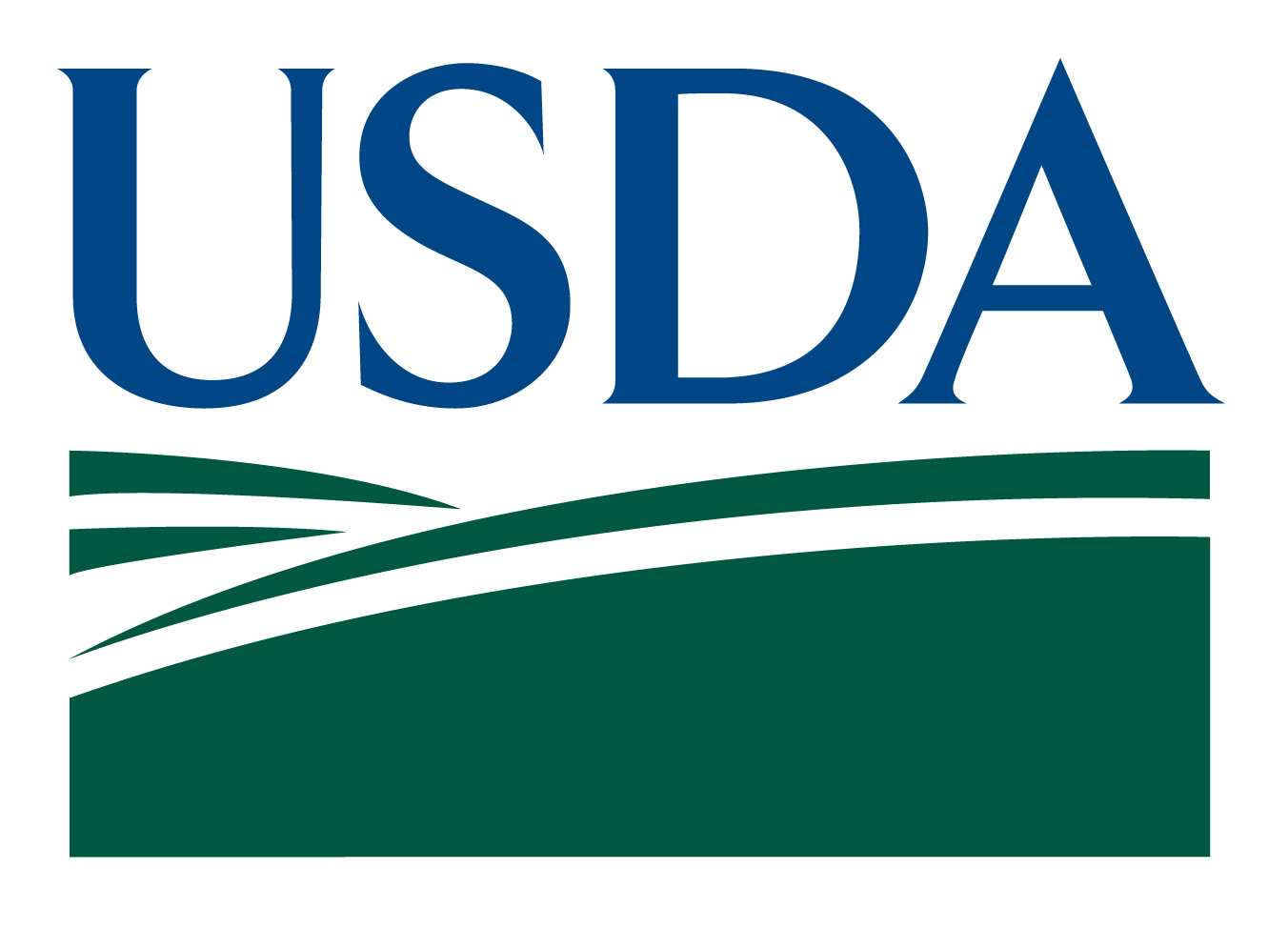 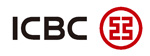 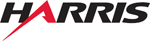 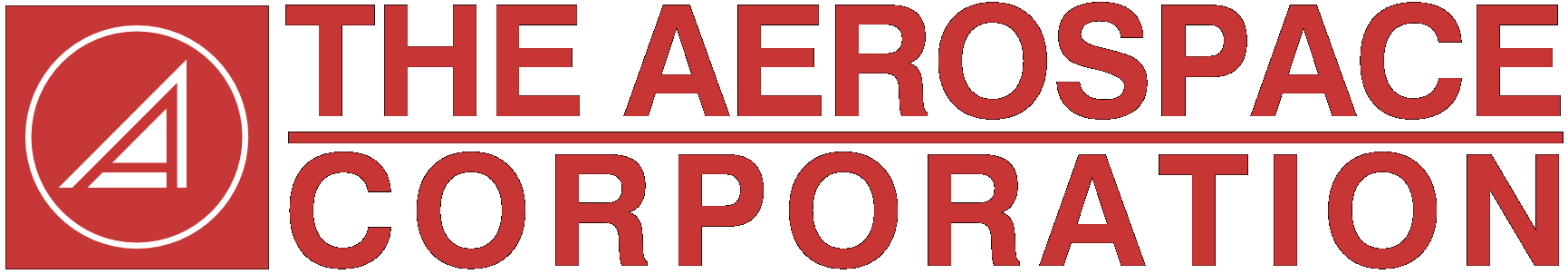